Four levels of listening
Paying attention to address complex challenges
Elisabetta Marinelli PhD
Elisabetta.Marinelli@pr-i.eu
www.pr-i.eu
The importance of listening
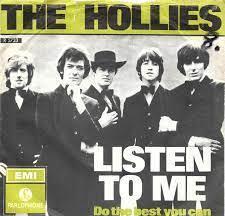 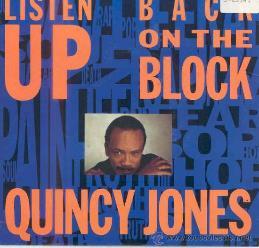 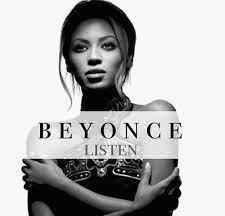 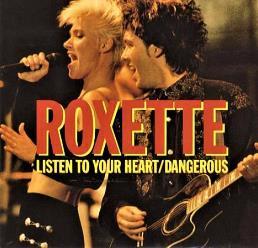 [Speaker Notes: Since the beginning of time listening has been celebrate in arts, music, theatre and what have you!
A good measure of the importance of listening is the  number of “songs that have “listen” in the lyrics” and there were “2382 pages”

Clearly if this is such a bit topic, we shouldn’t shy away from it. 






Aim: 


They invite participants to have awareness about listening. 
Maybe we don’t need a new thing, but  a new way of  listening. 
AWARENESS!
Link to complex problem. We don’t have all the concepts or the knowledge. The situation is too complex.]
Current popular knowledge on listening
[Speaker Notes: Now it’s time to talk about listening in transnational learning events!


The problem is that these songs are very clear about to whom/ what to listen:
The rain
Your hearth
Your soul 
Me
You

The also spell out clearly, the consequences for not listening:
Despair
Loss of romance
Confrontantion

There is a clear sense that if done right, listening will provide wisdom!

However,  in the popular discussion there is limited information about “how to listen” you are left with a sense that you are automatically capable of listening. 
In the next 10 minutes, I would like challenge this automaticity and talk about learning to listen in different ways.]
ALARM!
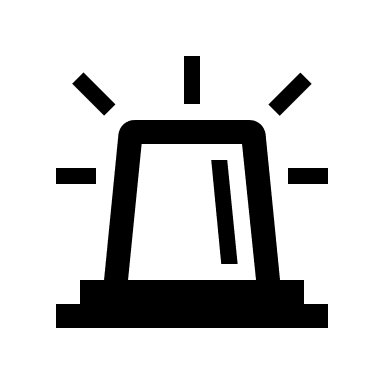 We need better guidance on HOW to listen!
Level 1 – Download
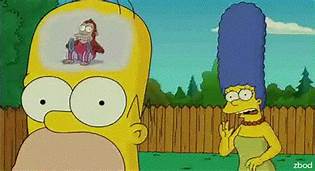 Listen from your habits 
 
Judgement 


Confirmation of old opinions/
Rules re-enaction
[Speaker Notes: Imagine a circle representing the totality of what we know. 
We listen from a circle at the centre of that “prison”. You are listening to what you already know. To the monkey in your head. 

Those of you who have attended a meditation class have heard about the monkey in our head, which basically never stops talking and invades every part of your life. It also determines how you listed. 
You are largely paying attention to your mind.]
Level 2 – Factual
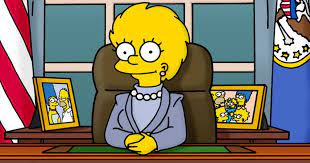 Listen from outside

With an open mind
 
Identification of discordant data


Debate
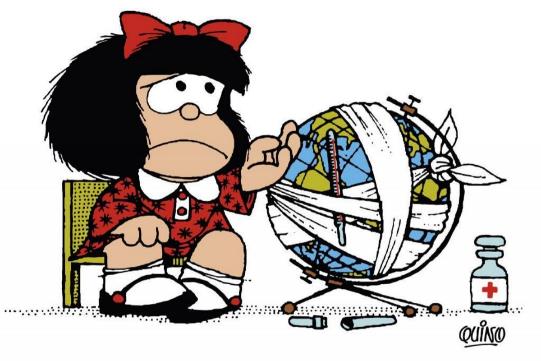 [Speaker Notes: We notice differences
We access with open mind
We notice new data we reflect on this new data.  

This type of listening is very much the one we honed in our education systems. Rational, algorithmic, etc. 
However, this type of listening/thinking is what led us to this complex situation and it is not enough to move us forward. 
For complex social/change processes this is not enough. There are two more level that need conscious development.  

Matter of factness 
You expect to grow, but you don’t expect nourishment of your soul!]
Level 3 – Empathetic listening
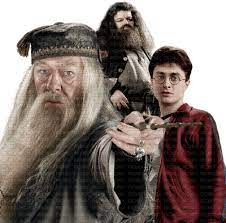 Listen from within

With an open hearth

Seeing through other peoples’ eyes

Dialogue and connection
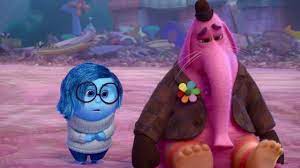 [Speaker Notes: Here the focus is on the development of the individual you are listening to.]
Level 4 – Generative listening
Listen from the source

With an open will


Connecting to an emerging future


Collective creativity
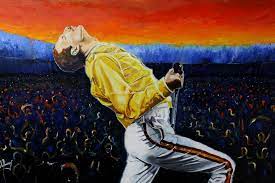 [Speaker Notes: The four level is generative listening
Think of Freddie mercury at Live at Wembley, and what he created with the public. 
One Million people singing in unision without no warking.]
Summary and implications for action
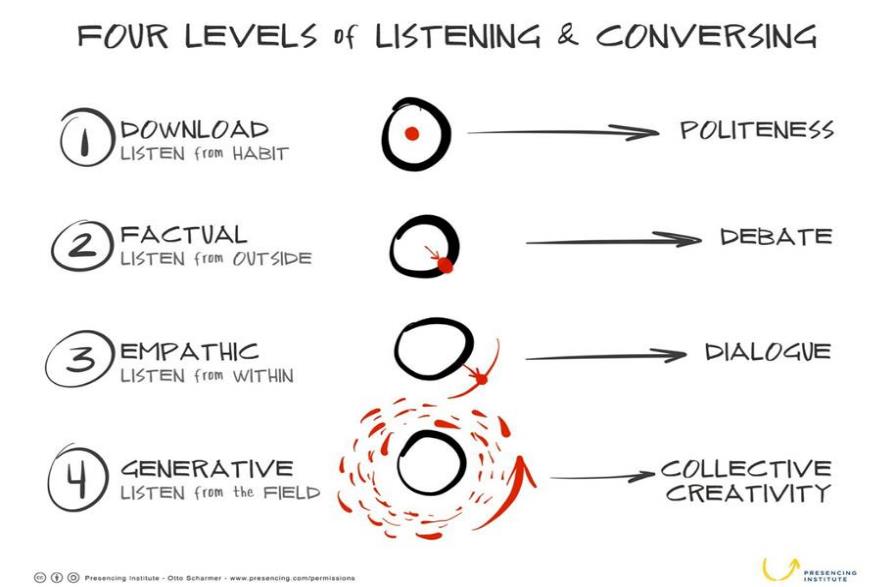 I in me
I in it
I in you
I in us
The importance of listening in complex problems
Listening needed
To sum up…
The importance of listening when facing common challenges
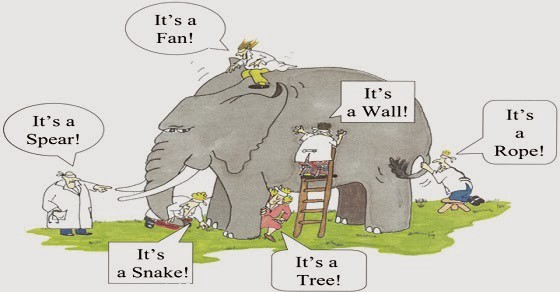 [Speaker Notes: What is happening here?
These people have never seen an elephant]
Now what?
Reflect on which type of listening do you normally engage in when working?
What did you get out of it?
Do you think different types of listening are important when addressing societal challenges?
Resources
https://www.youtube.com/watch?v=eLfXpRkVZaI
https://www.collaboratiohelvetica.ch/en/blog/2020/1/15/4-levels-of-listening-theory-u-deep-listening-exercise

(Thanks Adriana for the support!)